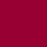 Änderungen der Ausführungsordnung mit Wirkung ab 1. Juli 2018
Änderungen der Ausführungsordnung
Änderung des Gebührenverzeichnisses
Klarstellung, dass die 90% Gebührenermäßigung nur für diejenigen PCT-Anmelder gedacht ist, die eine PCT-Anmeldung für sich selber und nicht für eine andere Person oder Firma einreichen, die nicht zur Gebührenermäßigung berechtigt ist (z. B. der Direktor oder Angestellte einer Firma, der die PCT-Anmeldung zugunsten der Firma einreicht)
Änderung der Regeln 4.1 b) ii) und 41.2 b)
Berichtigung von Rechtsverweisen in Bezug auf Vorschriften, die am 1. Juli 2017 in Kraft traten, und sich auf Angaben zu einer früheren Recherche und/oder Klassifizierungsergebnisse beziehen